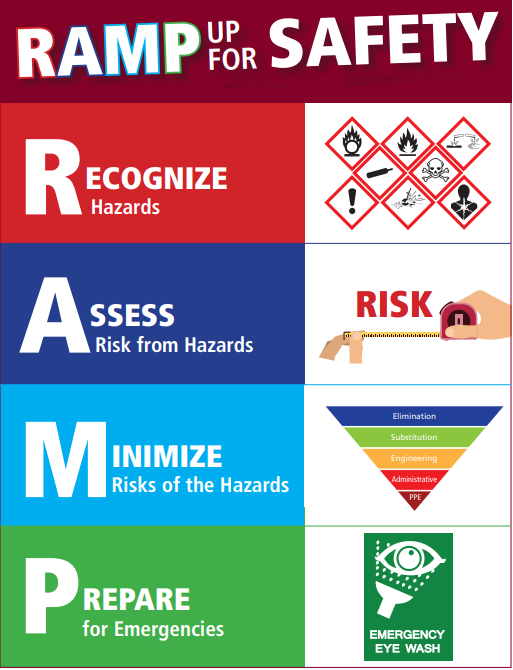 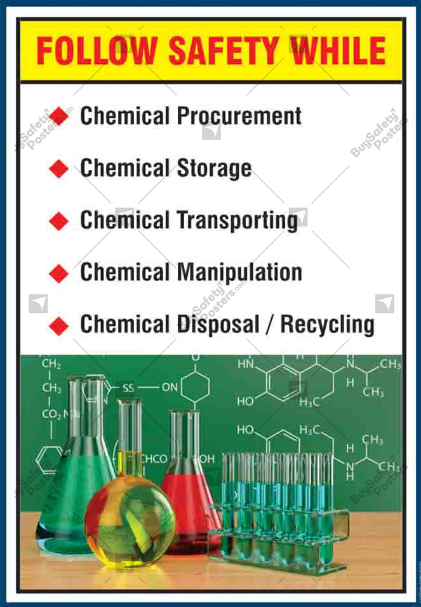 HAZCHEM Safety
Induction and Training
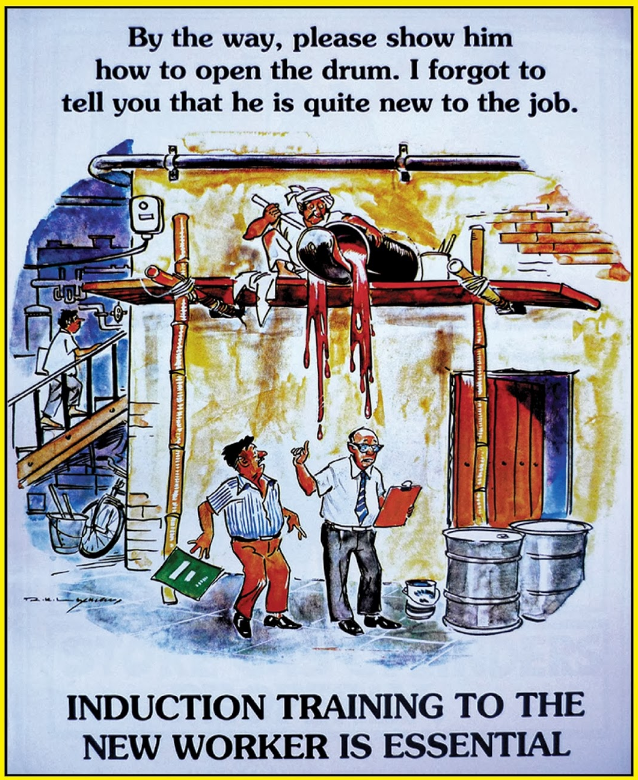 Not inducted and trained ? – Say No to START work!!
Ask for training
10/11/2022
PAGE 2
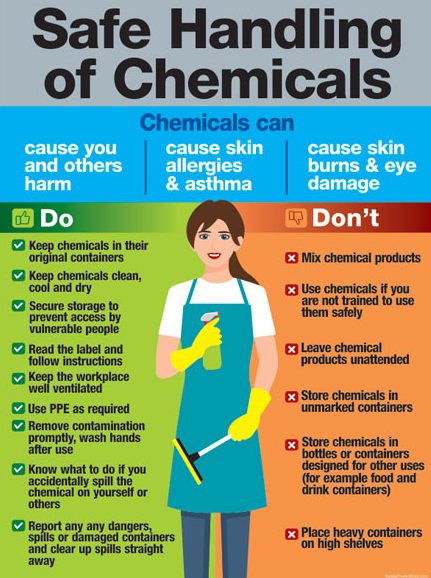 Do’s and Don’t s
PAGE 3
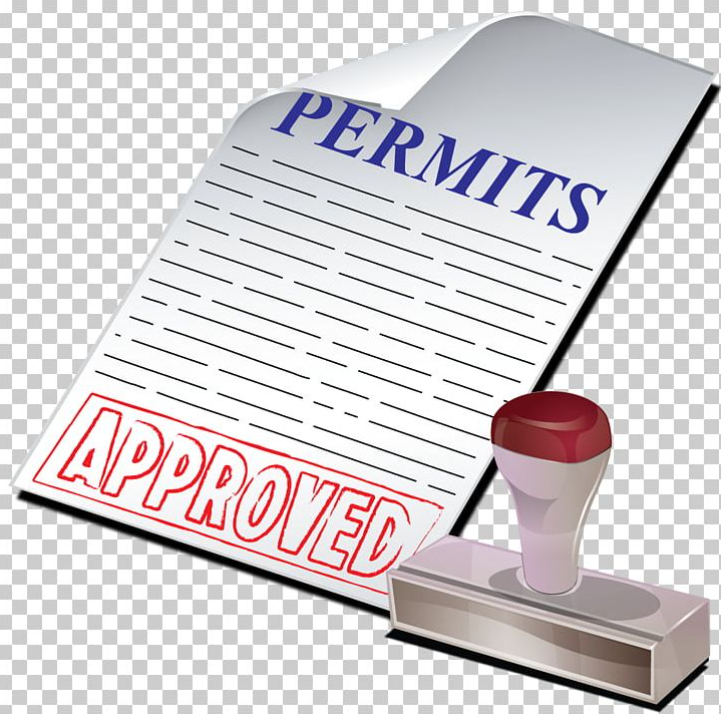 Pre-purchase Requirements- Permits, Licences
Verify if the chemical falls into the following categories: 
Scheduled Poison
Scheduled Carcinogens 
Chemicals of Security Concern (SSDS)
Industrial chemicals (Imported from overseas)

Ensure Permits/Licences are aquired, and WHS & Wellbeing notified before Procurement..
10/11/2022
PAGE 4
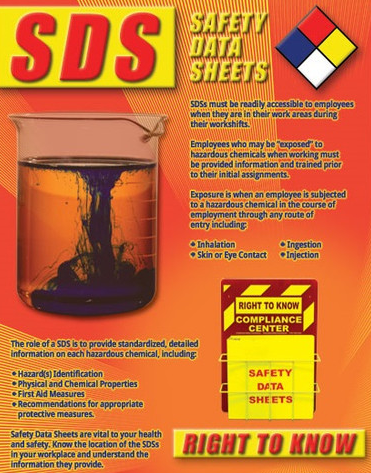 Right to Know & Access SDS..
PAGE 5
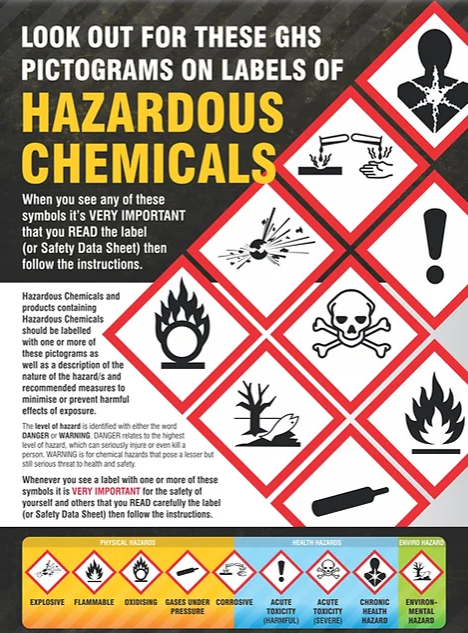 Check for GHS compliant labelling!
GHS is Mandatory in Australia.
All containers with chemicals must have minimum GHS complaint label.
10/11/2022
SECTION TITLE GOTHAM NARROW BOLD 7PT
PAGE 6
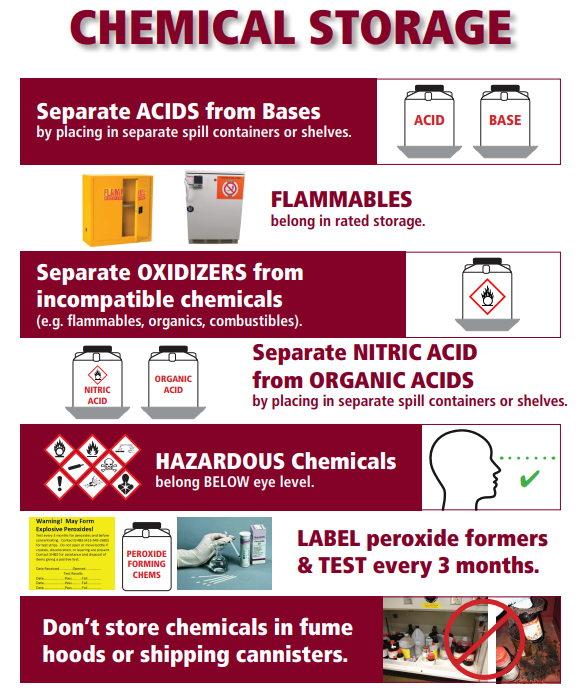 Ensure appropriate Chemical storage
Know the right storage location
Refer to incompatibility Guide for segregation
Gas Cylinder Safety
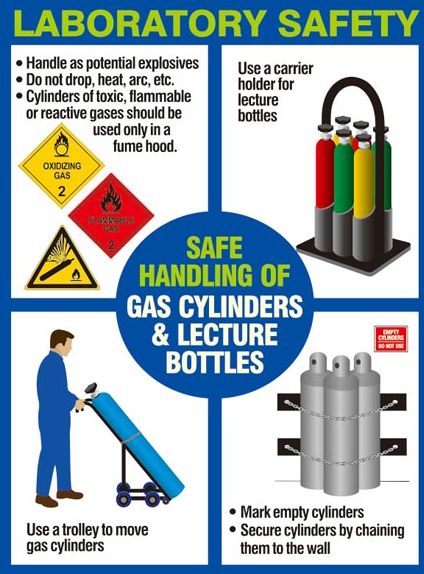 PAGE 8
Liquid Nitrogen Safety
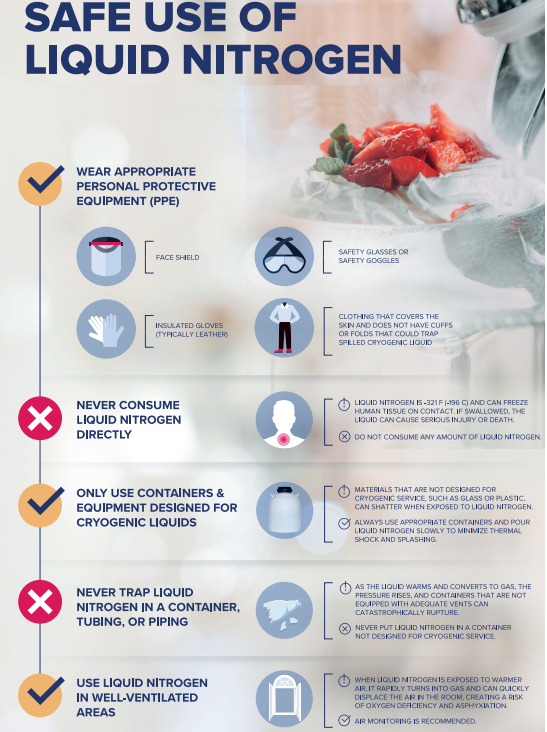 PAGE 9
Use the right PPEs
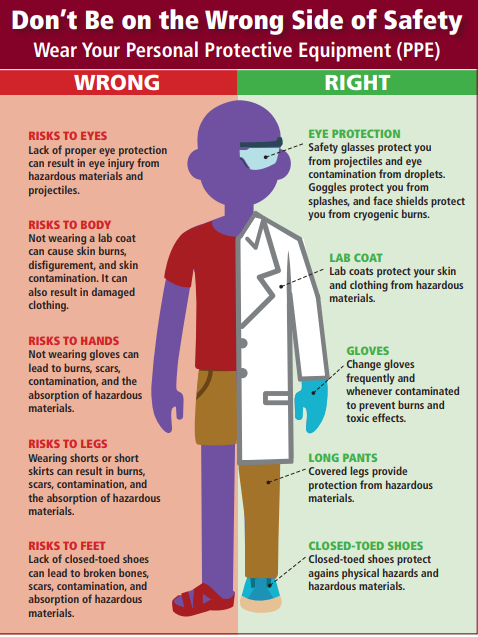 The Right Way!!!!
Emergency Response to Chemical Spills…
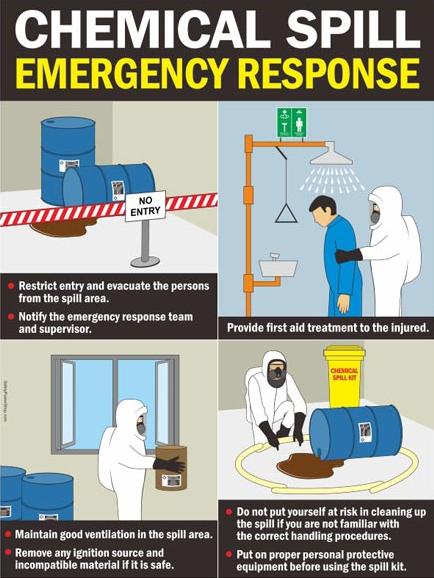 Do you know the location of Chemical Spill Kits?
Are you trained and confident to use Chemical Spill kits?
Appropriate containers and vented caps in use?
Maximum 75% capacity of the container followed ? 
Are Hazardous Waste labels available?
Checked SDS for incompatibility before mixing?
Are the containers placed in secondary containers until disposal?

No hazardous chemical substances should be disposed down drains.
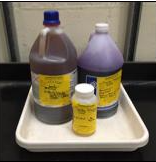 Chemical Waste Storage and 
Disposal appropriate?
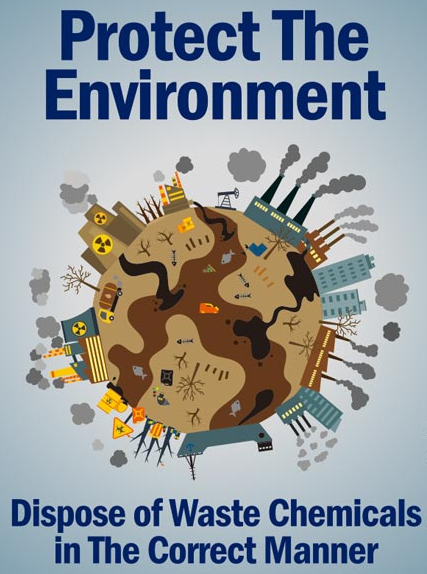 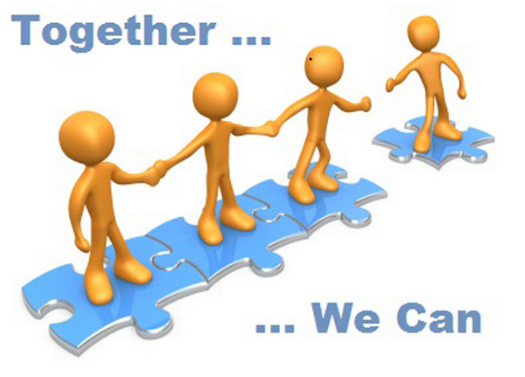 Thank You!
Contact WHS & Wellbeing –whs@westernsydney.edu.au
PAGE 13R